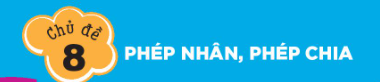 BÀI 38
THỪA SỐ, TÍCH
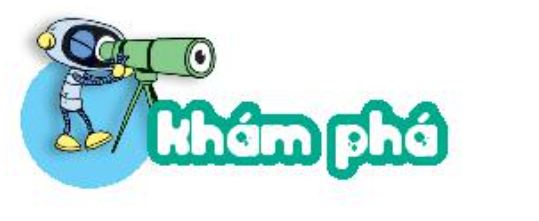 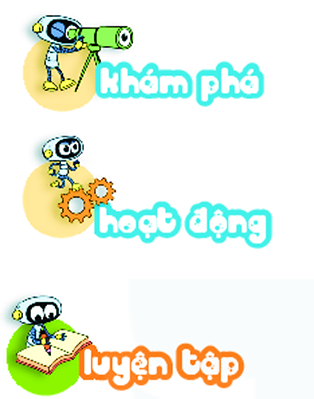 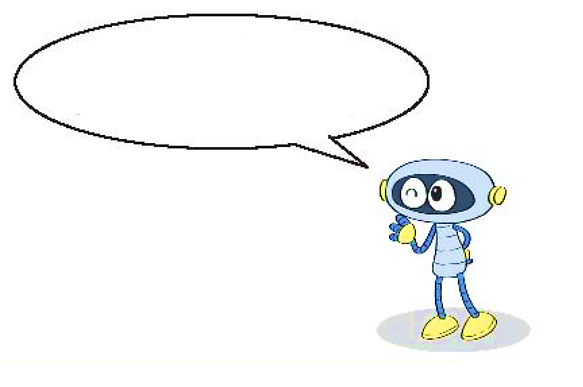 Có tất cả 
bao nhiêu con cá?
3
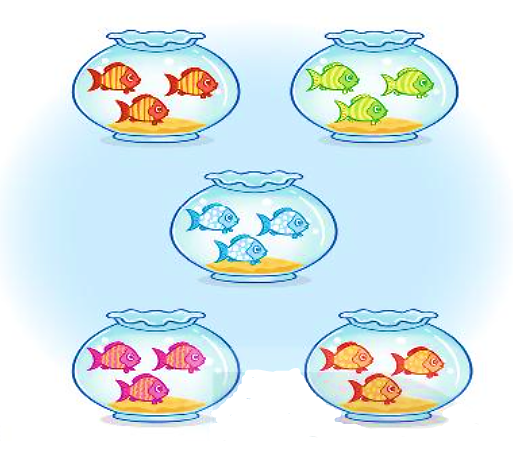 5
=
15
3
Có tất cả 15 con cá.
2
1
3
Tích
Thừa số
Thừa số
5
4
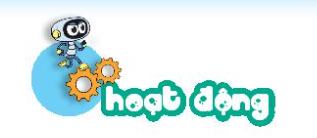 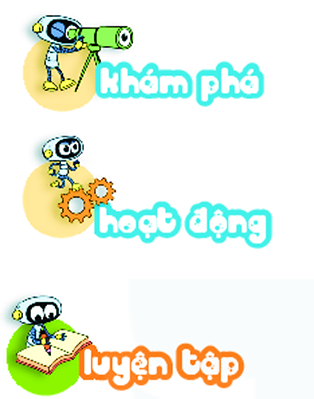 ?
Số
1
5
4
6
3
2
4
20
18
8
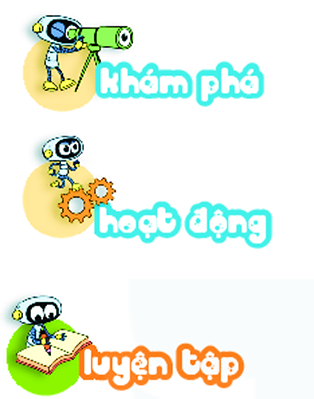 2
a) Trong mỗi nhóm hình có tất cả bao nhiêu chấm tròn?
?
Số
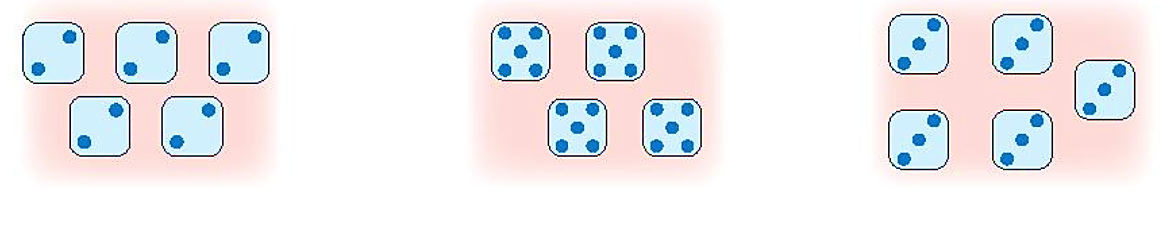 20
4
15
5
5
3
b)
?
?
?
?
?
?
3
5
5
4
15
20